Ruby on RailsModel of MVC
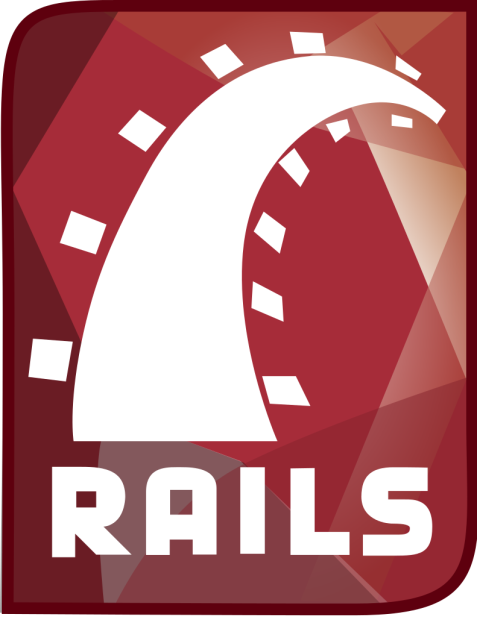 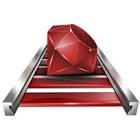 Model-View-Controller Paradigm
A way of organizing a software system
Benefits:
Isolation of business logic from the user interface
Code Reusability
Making it clear where different types of code belong for easier maintenance
MVC
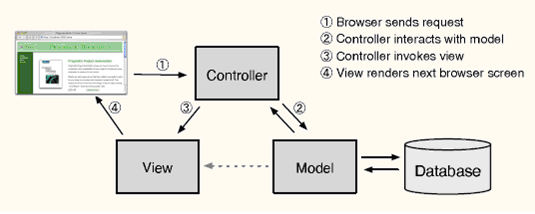 Model - the information (data) of the application and the rules to manipulate that data. Business logic 
View – takes data and displays it
Controller – the glue between the model and controller. In Rails, they’re responsible for processing the incoming requests from the web browser, interrogating the models for data, and passing that data on to the views for presentation.
Models
the information (data) of the application and the rules to manipulate that data. Business logic should be concentrated here.
Models are usually related to tables in a database.
Model’s attributes are “columns”.
But not always.
Models that are not related to database tables are transient.

EXAMPLE: If a model is related to a table, the table’s name will be “line_items” for model LineItem, for example.Demo: app/model/user.rb
[Speaker Notes: If a model is related to a table, the table’s name will be “line_items” for model LineItem, for example.]
Model Class – representing a database table
Database table example:
Name of table = tweets
Has keys of id, status and zombie where id is unique, primary key
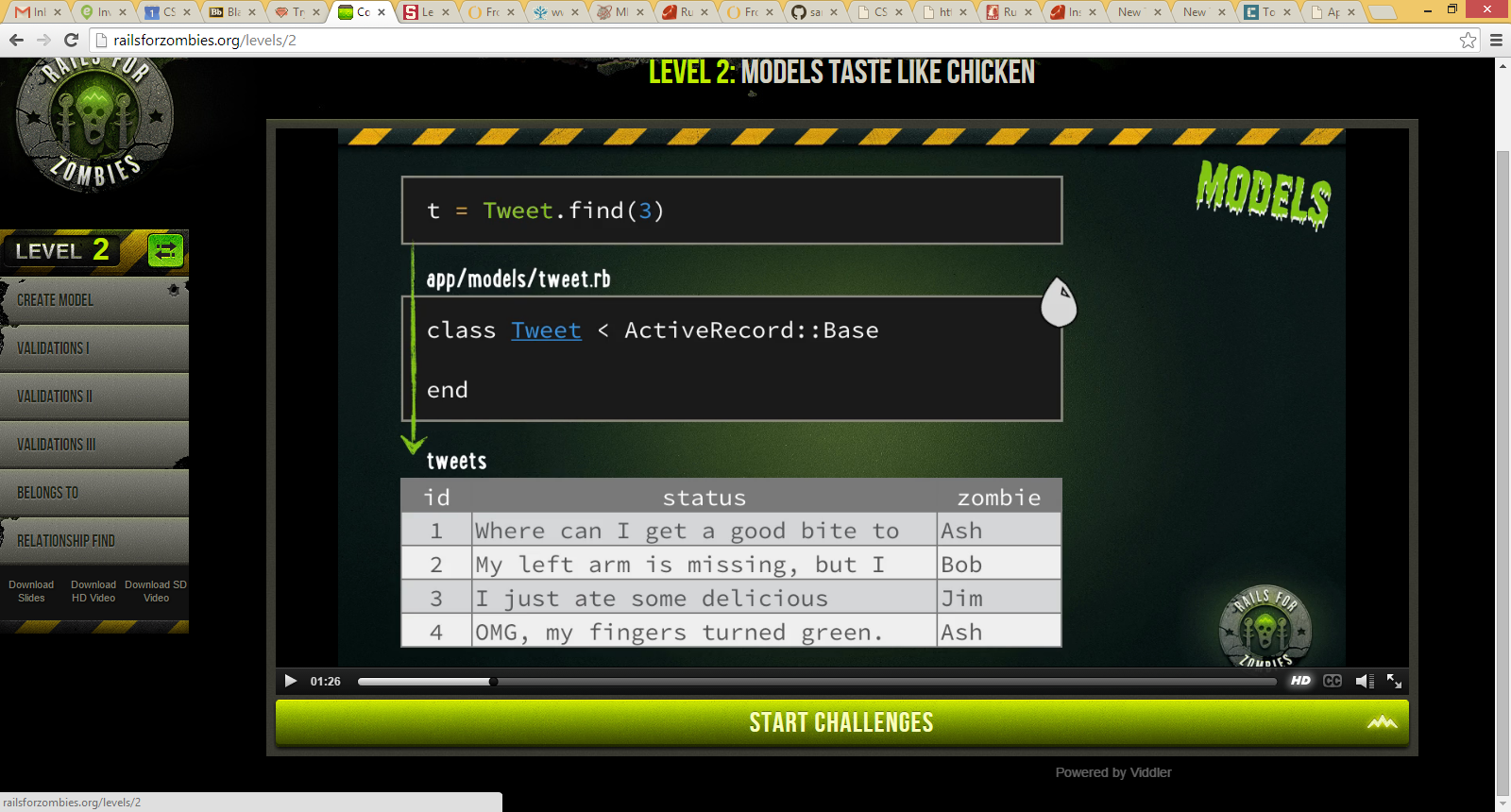 Model Class – representing a database table
Now, lets create a Model class associated with our database table tweets.   GIVE IT NAME   Uppercase, singual = Tweet

Stored in app/models/tweet.rb
class Tweet < ActiveRecord::Base

end
NOTE: ActiveRecord::Baseis part of an SQL baseddatabase module ActiveRecordthat lets you map Model toits object-relational representation--an instance will map to anentry/row in the SQL table & performoperations on it
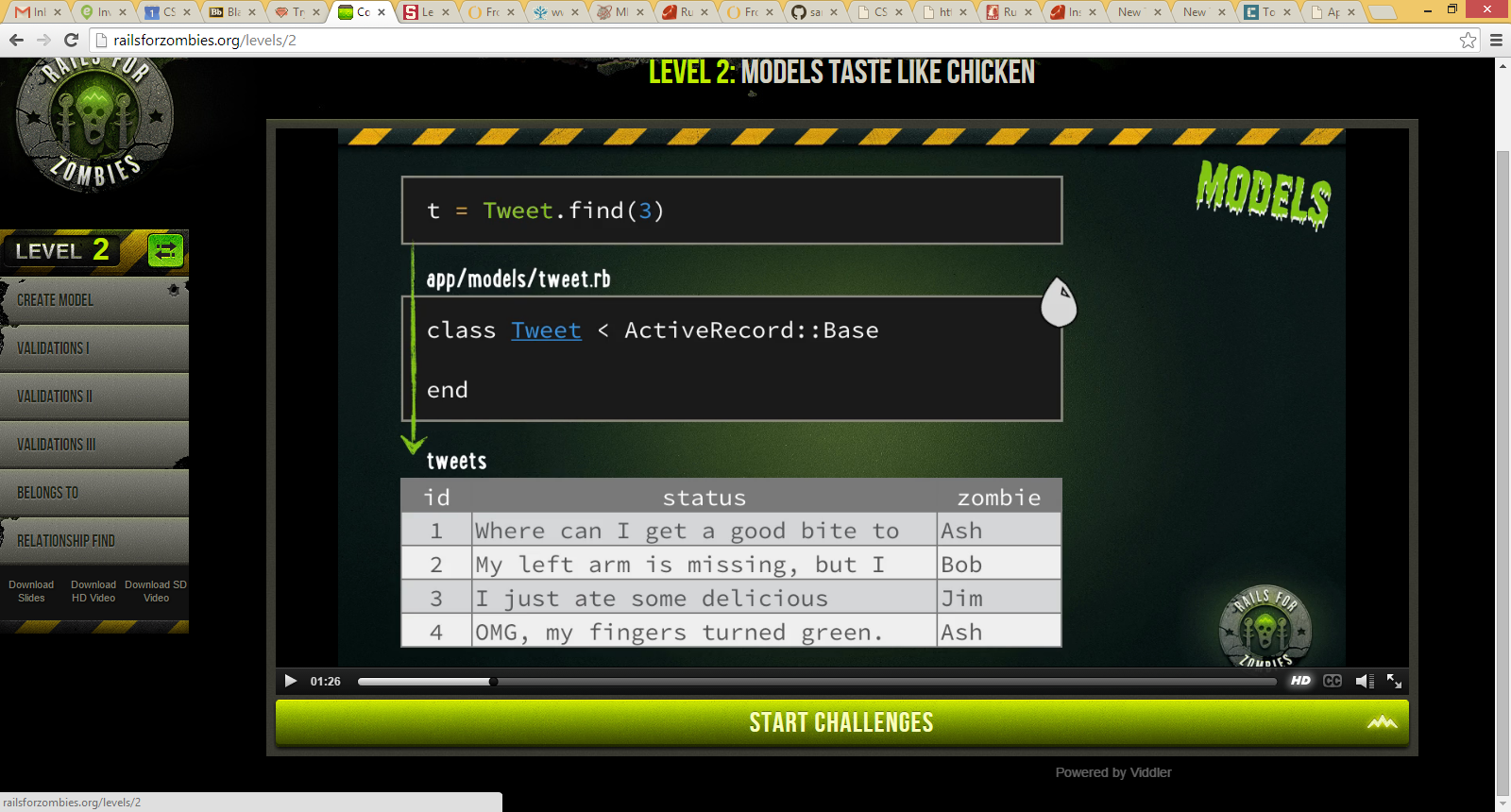 Model Class – representing a database table entry
Our Class Tweet is mapped to database tweets automatically by naming convention
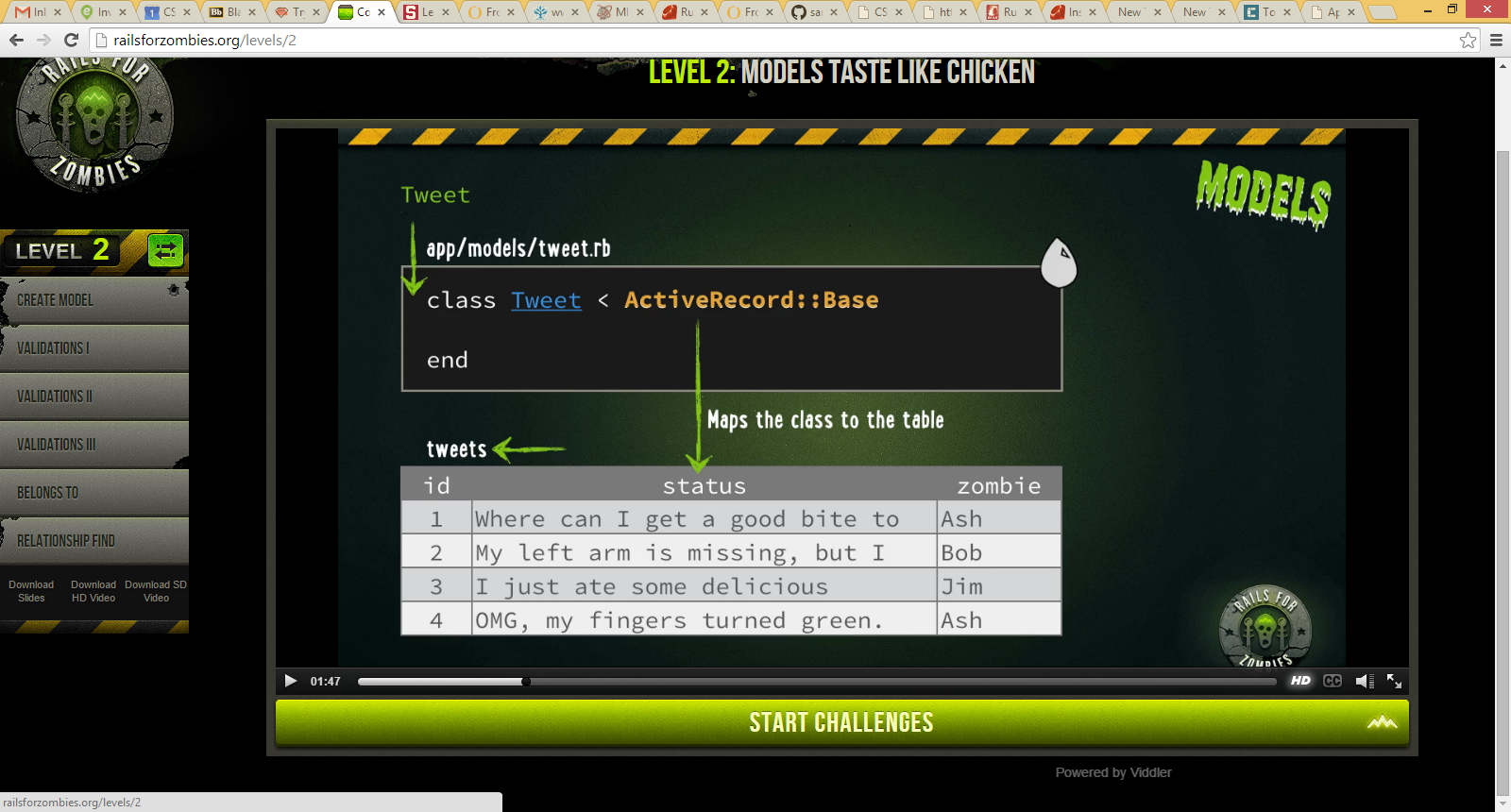 What is Activation Record
3
An Object that 
	wraps a row in a database table or view, 
	encapsulates the database access,
	adds domain logic on that data
	"Martin Fowler"
require "rubygems"
require_gem "activerecord"

#Connect
ActiveRecord::Base.establish_connection(
  :adapter => "mysql",
  :host => "localhost",
  :database => "cs683BookStore_development",
  :username => "whitney")

class Book < ActiveRecord::Base
end
You would replace this with YOUR database’s info
1
2
Suppose you have the following database table –maybe in mysql (could be others)
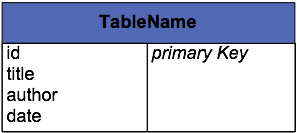 books
MODEL class for books table
General Code using Model Book
#Add to database
ruby = Book.new
ruby.title = 'Programming Ruby'
ruby.author = 'Thomas, Dave'
ruby.date = Time.now
ruby.save

from_database = Book.find_by_title('Programming Ruby')
puts from_database.author
4
CREATE TABLE `books` (
  `id` int(11) NOT NULL auto_increment,
  `title` varchar(100) NOT NULL default '',
  `author` varchar(50) NOT NULL default '',
  `date` date default '0000-00-00',
  PRIMARY KEY  (`id`)
)
More Examples (now with Book Model) to find database entries
a = Book.find_by_title('Programming Ruby')
a = Book.find_by_author('Thomas, Dave')
a = Book.find_all_by_author('Thomas, Dave')

a = Book.find_by_sql("select * from Books where author = 'Thomas, Dave' ")

a = Book.find(:first,
    :conditions => "author = 'Thomas, Dave'")
a = Book.find(:first,
    :conditions => [ "author = 'Thomas, Dave' and title = 'Programming Ruby'"])
a = Book.find(:all,
    :conditions => [ "author = 'Thomas, Dave'"])

name = 'Thomas, Dave'
a = Book.find(:first,
    :conditions => [ "author = ?", name])
More Examples (now with Book Model) to create database entry
ruby = Book.new
ruby.title = 'Programming Ruby'
ruby.author = 'Thomas, Dave'
ruby.date = Time.now
ruby.save

aBook = Book.new(
  :title => 'Programming Ruby',
  :author => 'Thomas, Dave',
  :date => Time.now )
aBook.save

aBook = Book.create(
  :title => 'Programming Ruby',
  :author => 'Thomas, Dave',
  :date => Time.now )
  
params = {  :title => 'Programming Ruby',
  :author => 'Thomas, Dave',
  :date => Time.now}
aBook = Book.create(params)
Well… how do you actually create a new Model class in Rails
You use a generation tool…….lets look
How do you create a Model class in Rails
Command Line
rails generate model name_model_class

RubyMine IDE
Tools-> Run Rails Generator -> model

>>> give it the name of the model class (like user or students or book)
What is generated 2 files:  1) app/models/name.rb          this is the model class file 2) db/migrate/*_create_nameS.rb
           this is a database file you can use to create           corresponding table (see lecture on database on how to           edit this to create a
NOTE: this assumes we have setupthe Ruby on Rails project to usea SQL based database
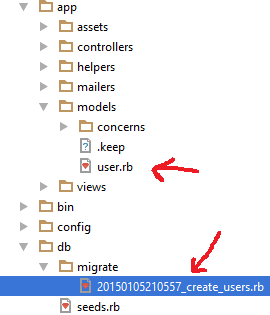 If you instead wanted to usea MongDB database you would need to install mongoid gem
Using the db/migrations/*_create_modelnameS.rb file to create the underlying database table
Using our previous User example   edit the file db/migrations/*_create_users.rb
class CreateUsers < ActiveRecord::Migration  def change    create_table :users do |t|      t.column  :first_name, :string      t.column  :last_name, :string      t.timestamps null: false    end  endend
“users”    database table
Validating
Being Careful when you create a new database entry ---you don’t want blank entries after all or worse?
Model Class -- validating
Make sure you don’t want to create a new database entry using our Model class that has certain keys empty.  
You do this by setting validates_presence_of :key   in the Model class
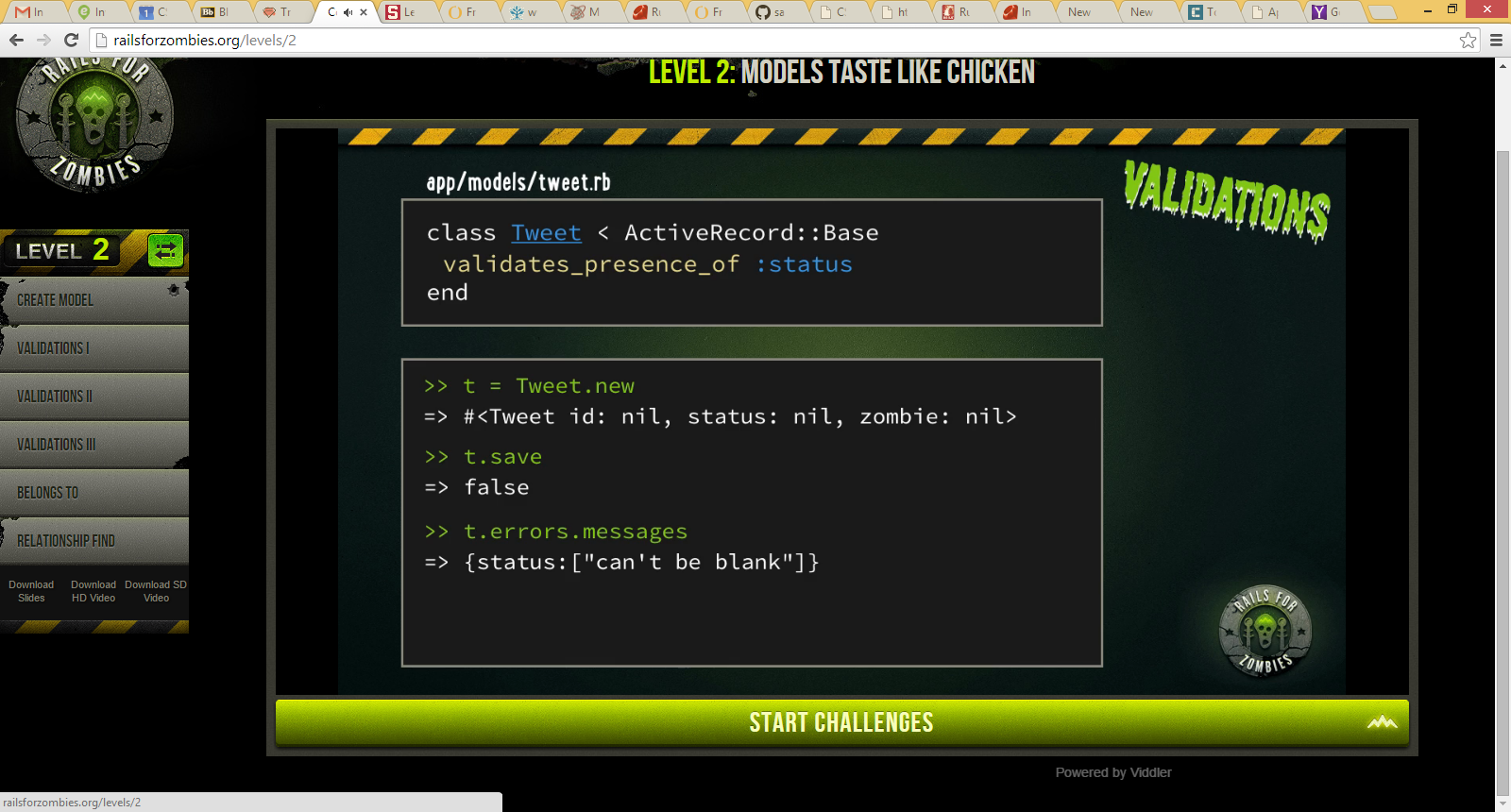 Model Class – other validations
validates_presence_of :key     if key value is specified
validates_numericality_of :key  if key value is numerical
validates_uniqueness_of :key  if key value is unique
validates_length_of :key, minimum: 3  if key value has length at least 3
validates_inclusion_of :key, in:  9..31  if key value is between 9 to 31
Relationship between Models
Database tables can have relationships between them.  Think of  Tweet and Zombie.   A Zombie can have many Tweets  and a Tweet has only one Zombie
2 tables with Relationships – yields 2 Model classes
First say we have 2 tables
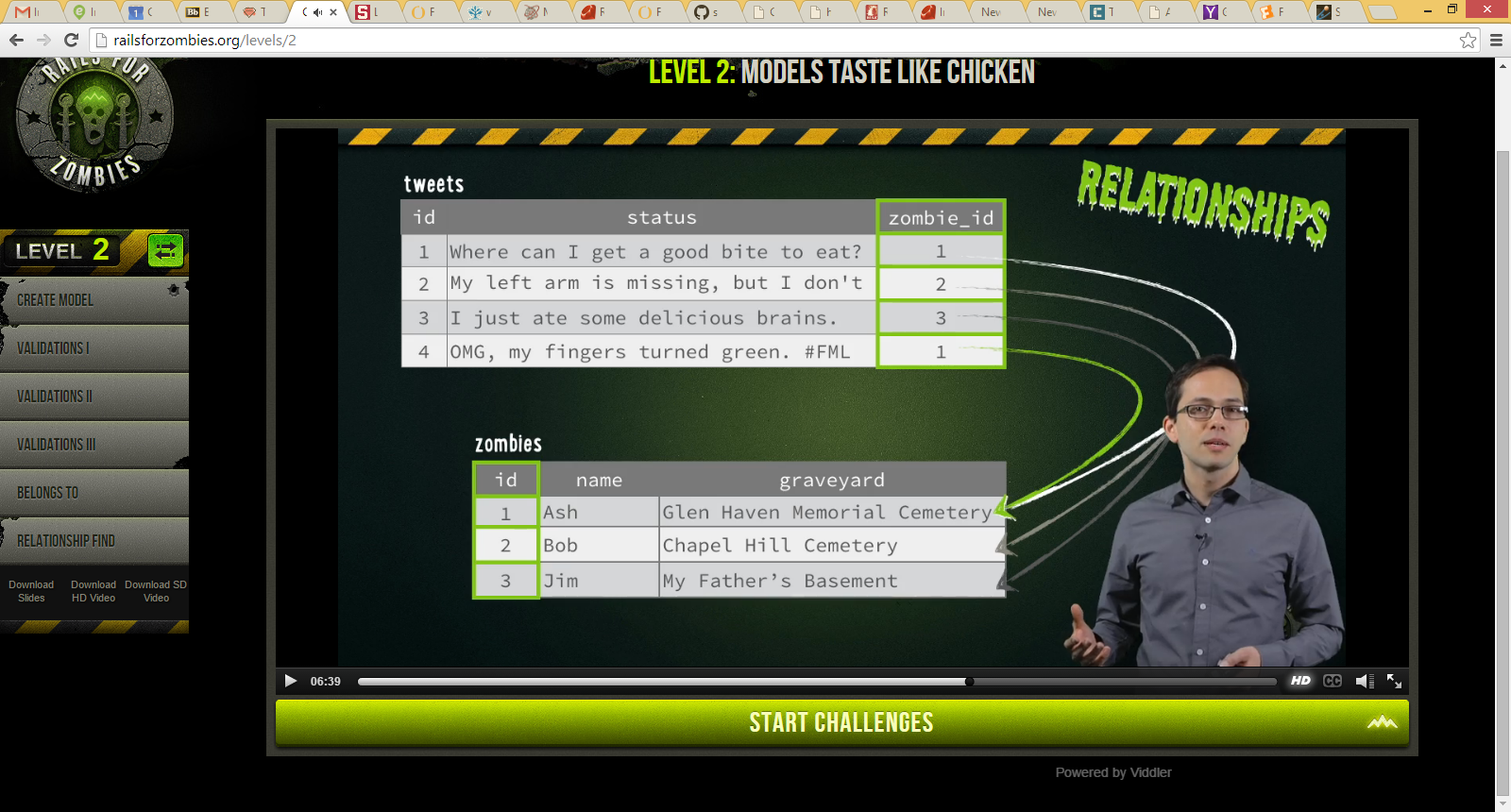 Zombie Class
First, each Zombie class instance (database entry) can have 0 to many Tweet entries

In apps/models/Zombie.rb

class Zombie < ActiveRecord::Base
    has_many:   tweets

end
Note: you say has_many:  tablename
not the corresponding Class name
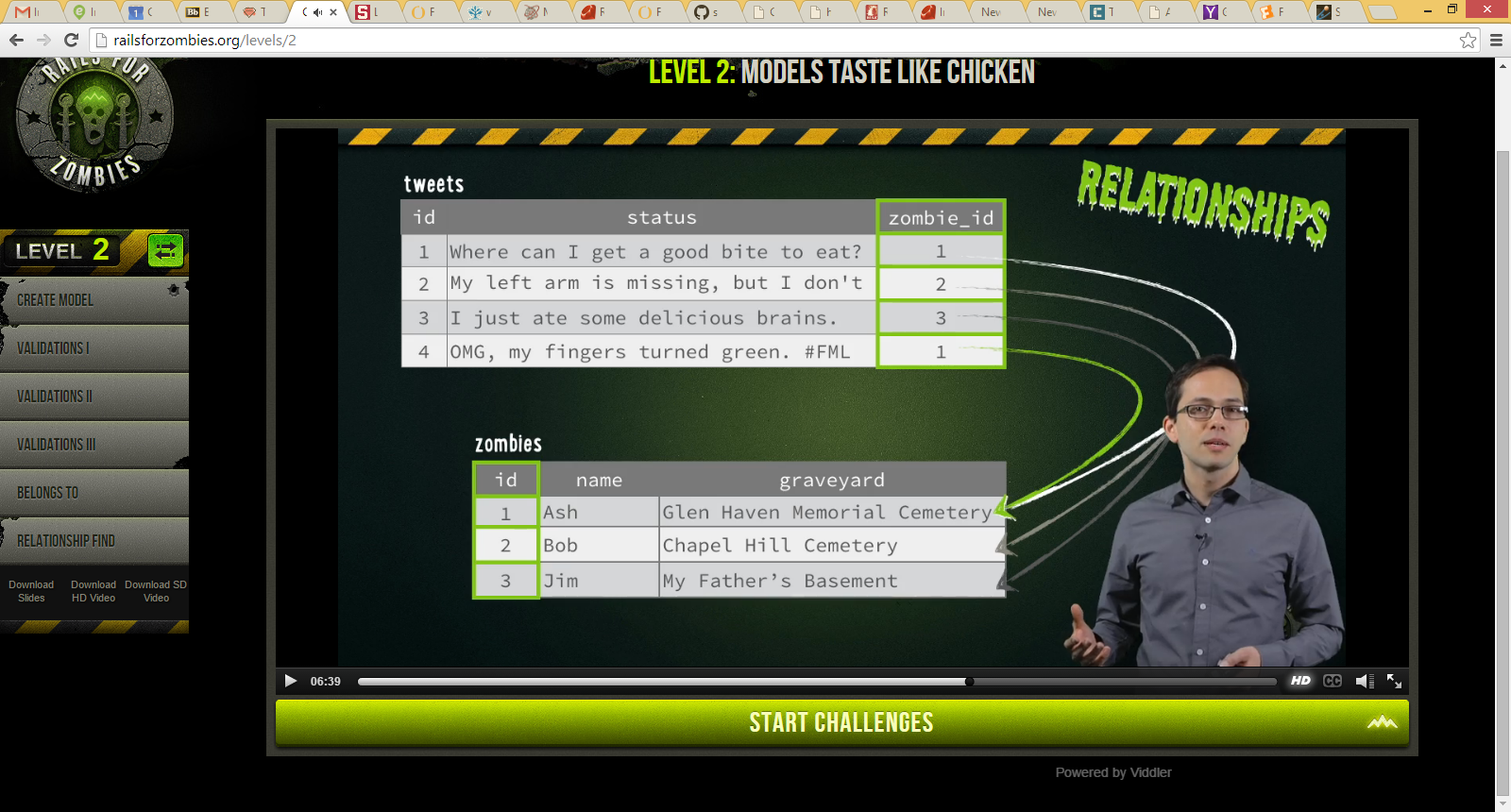 Zombie Class
First, each Tweet class instance (database entry) can have only 1 corresponding Zombie

In apps/models/Tweet.rb

class Tweet < ActiveRecord::Base
    belongs_to:   zombie

end
Note: you say SINGULAR
zombie
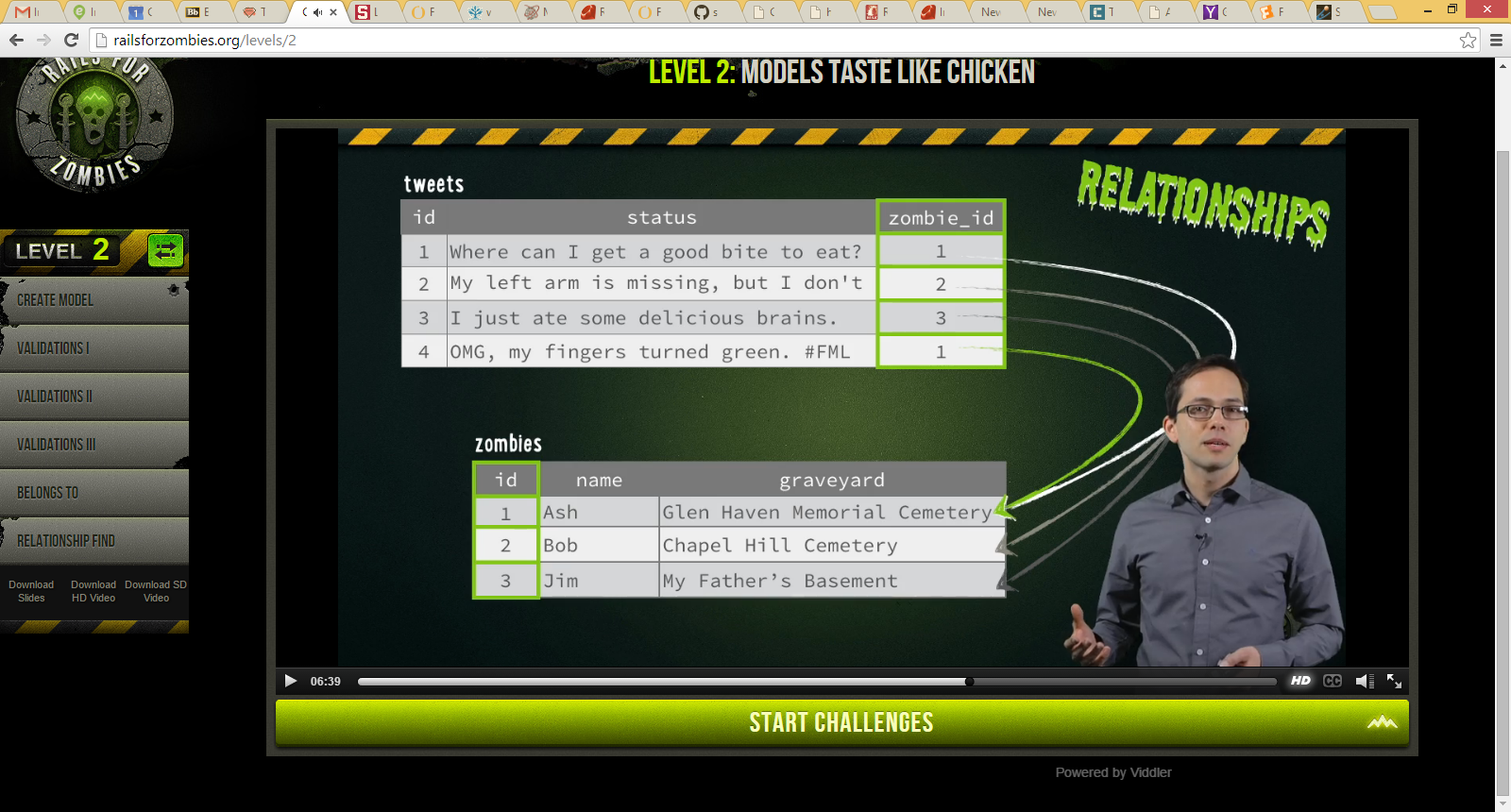 Creating New Tweet for the Zombie with name Ash
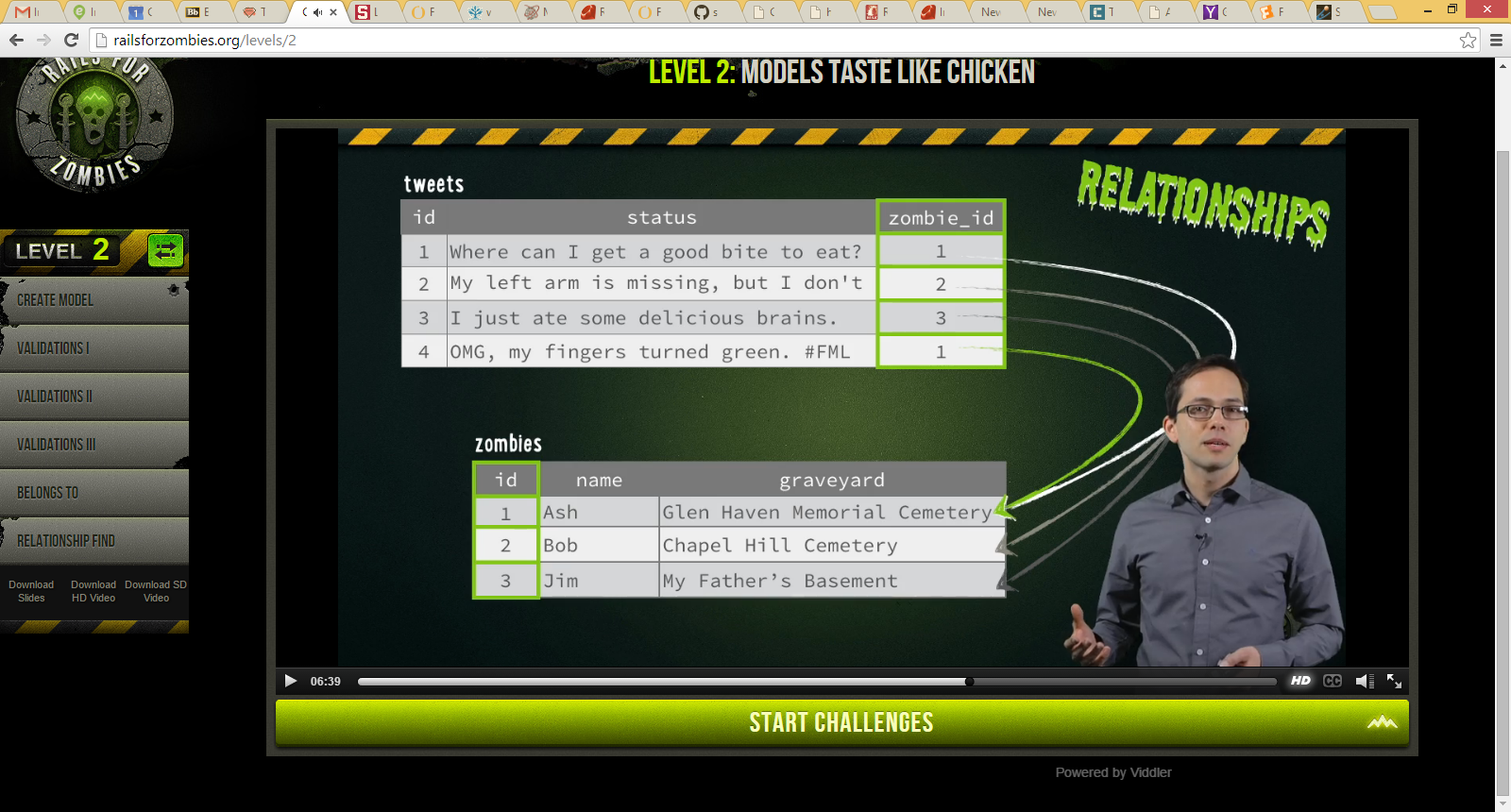 First get Zombie Ash, Then create Tweet passing it the Zombie Ash ---it will setup the zombie_id field for you
Start:  Ash has 2 tweets
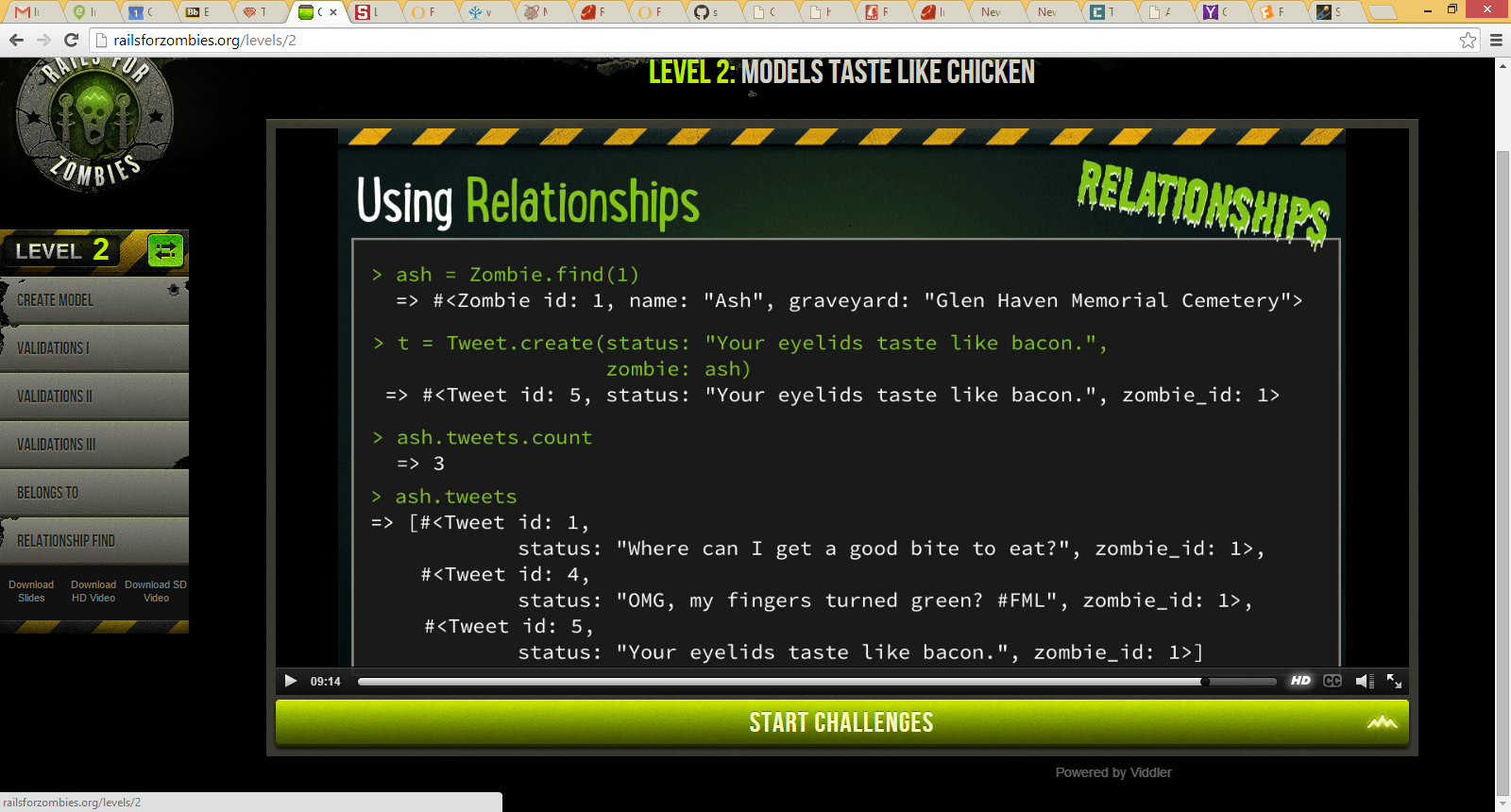 The new Tweet in database tweets
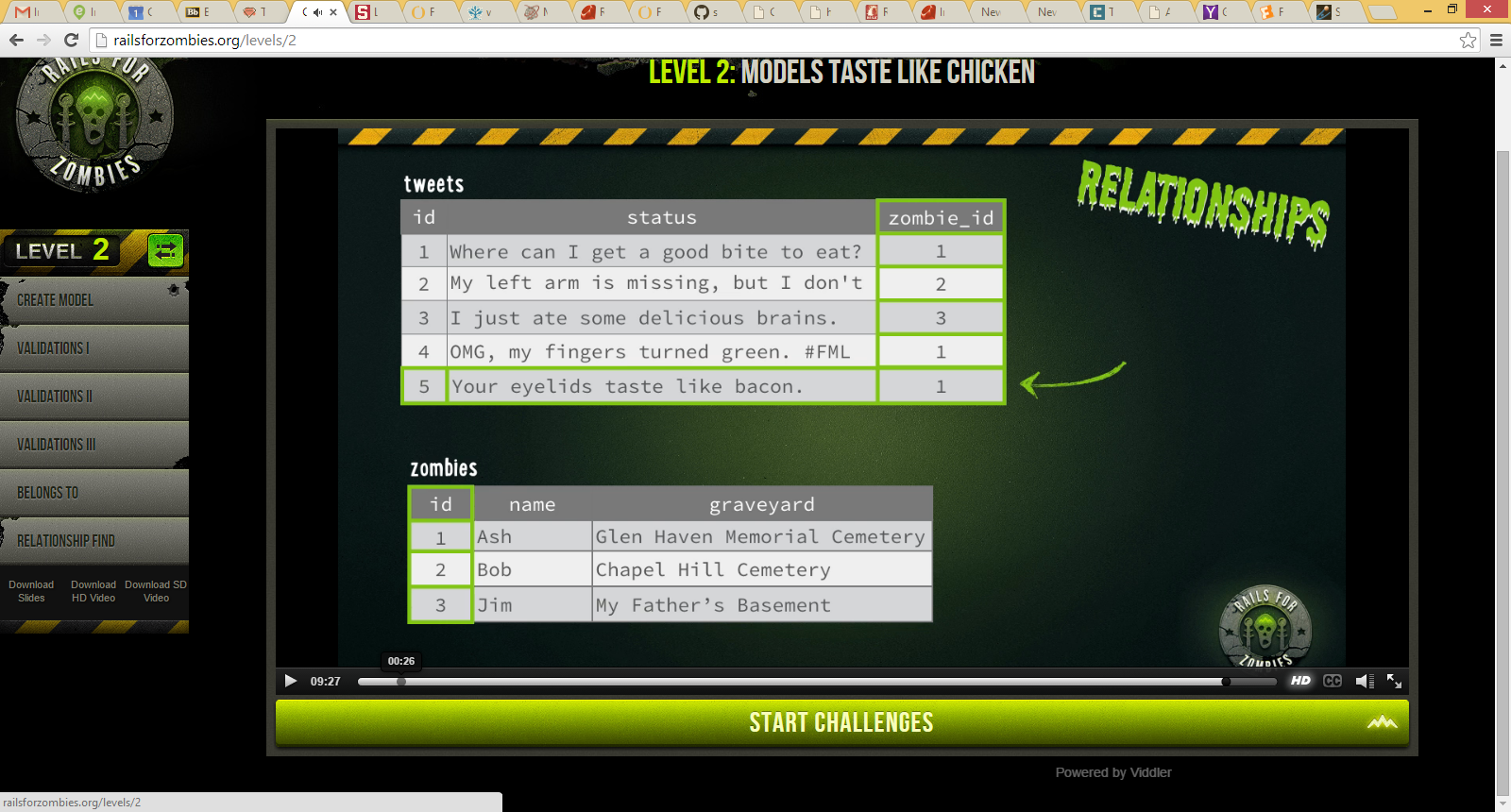 Model Class – other validationsALTERNATIVE
validates :key,  type:  value   
EXAMPLEvalidates :status,  presence: true  if they status’s  value is not nill


EXAMPLE 2
validates :status,    length: {minimum: 3}  if they status’s  value has minimum length of 3
One more example for the road
The Student Model and corresponding students table
Model for Student Table
SELECT * FROM students;
+----+-----------+------------+------+------+
| id | name      | birth      | gpa  | grad |
+----+-----------+------------+------+------+
|  1 | Anderson  | 1987-10-22 |  3.9 | 2009 |
|  2 | Jones     | 1990-04-16 |  2.4 | 2012 |
|  3 | Hernandez | 1989-08-12 |  3.1 | 2011 |
|  4 | Chen      | 1990-02-04 |  3.2 | 2011 |
+----+-----------+------------+------+------+

Rails model class (app/models/student.rb):
class Student < ActiveRecord::Base
end

Command to create this class:
rails generate model student
How you can Create New Record--- maybe inside a Controller class’s method somewhere (we will discuss Controllers later)
student = Student.new
student.name = "Williams"
student.birth = "1989-11-16"
student.gpa = 2.8
student.grad = 2012
student.save()
Well here is a peak (you don’t understand yet) at some controller code That asks to get All students in the database table
app/controllers/students_controller.rb:

class StudentsController < ApplicationController
  ...  def index    @students = Student.all  end
end
REQUEST:http://localhost:3000/students/index

This will call the StudentsController.index method
Here is a View that will be invoked by previous Controller’s index method
app/views/students/index.html.erb:

<%@title = "All Students"%>
<h1>Current Students</h1>
<table class="oddEven">
  <tr class="header">
    <td>Name</td>
    <td>Date of Birth</td>
    <td>GPA</td>
    <td>Graduation Year</td>
  </tr>
  <% for student in @students %>
    <tr class="<%= cycle('even', 'odd') %>">
      <td><%= link_to(student.name, :action => :edit,
          :id => student.id) %></td>
      <td><%= student.birth %></td>
      <td><%= student.gpa %></td>
      <td><%= student.grad %></td>
    </tr>
  <% end %>
</table>
NOTE:The hash @students was defined in Controller on previous slide.   It contains instances of Student Model class –each one representing a different entry in the students database table
Student Model:  Read, Update, Delete
students = Student.all()
student = Student.find(187)
student = Student.find_by(name: "Hernandez")
student = Student.find_by_name("Hernandez")
smarties = Student.where("gpa >= 3.0")
smarties = Student.order("gpa DESC").limit(10)


student = Student.find(187)
student.gpa = 4.0
student.save()


Student.find(187).destroy()
AGAIN:This code would be in a Controller class’s method(s)